CENTRO CARDIOVASCULAR REGIONAL 
CENTRO - OCCIDENTAL
ASCARDIO POST GRADO DE CARDIOLOGÍA
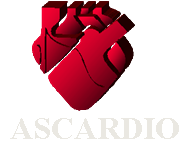 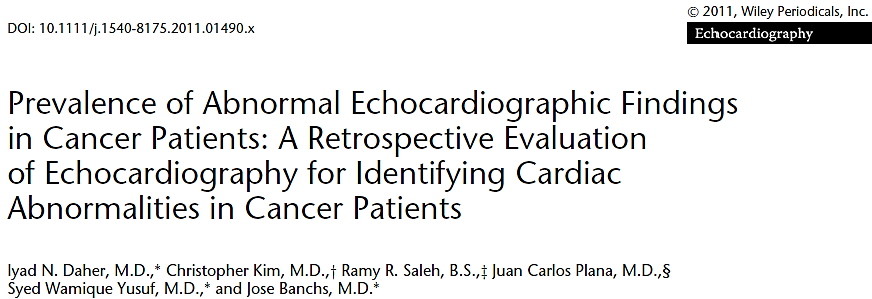 GRUPO 6:
LÓPEZ WILSON (R3)
FERNANDEZ WALTER (R2)
RDRIGUEZ ALEXANDER  (R2)
MANDATO CLAUDIA (R2)
PÉREZ YENIFER(R1)
DOI:10.1111/j.1540-8175.2011
INTRODUCCIÓN
Complicaciones tardias:  Ocurridas en un tiempo mayor a 2 años después de la finalización del tratamiento.
RIESGO MAS ALTO
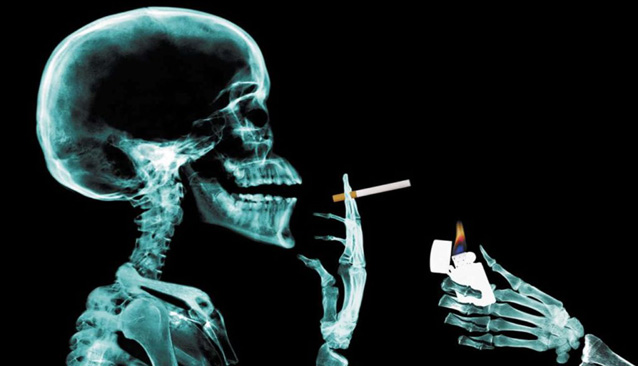 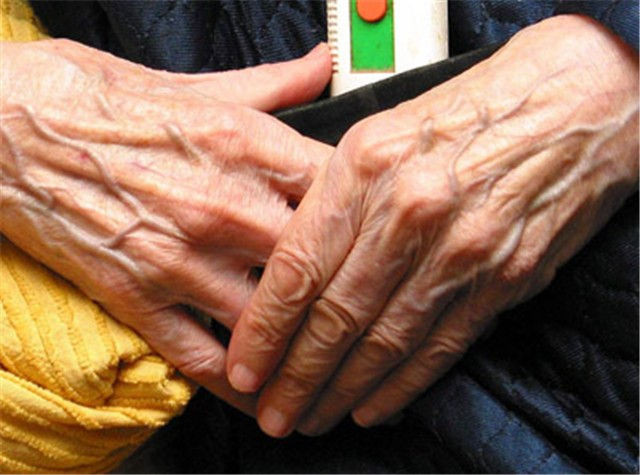 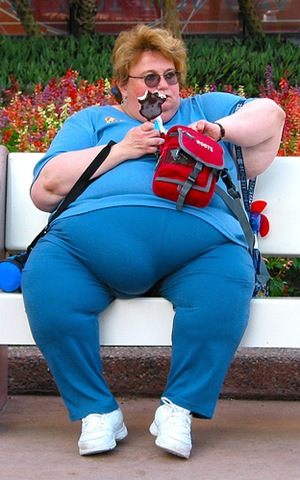 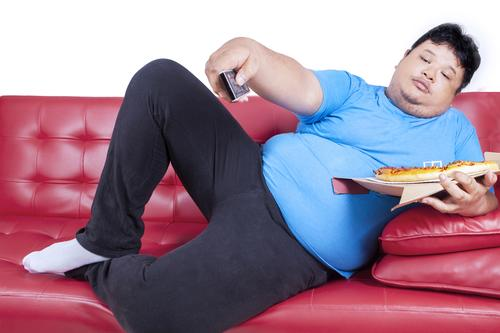 DOI:10.1111/j.1540-8175.2011
INTRODUCCIÓN
La ecocardiografía transtorácica (ETT) es comúnmente utilizado para evaluar la morfología y función cardiovascular en pacientes con cáncer. Sin embargo la naturaleza,  distribución y prevalencia de anomalías ecocardiográficas significativas son desconocidas.
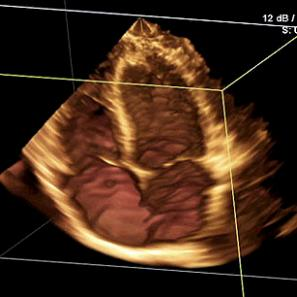 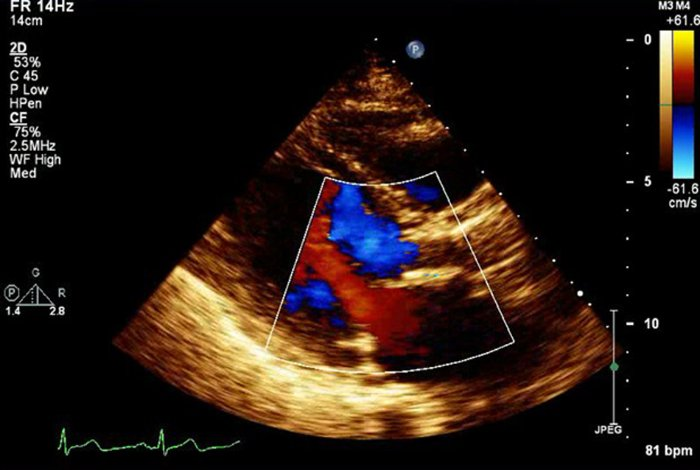 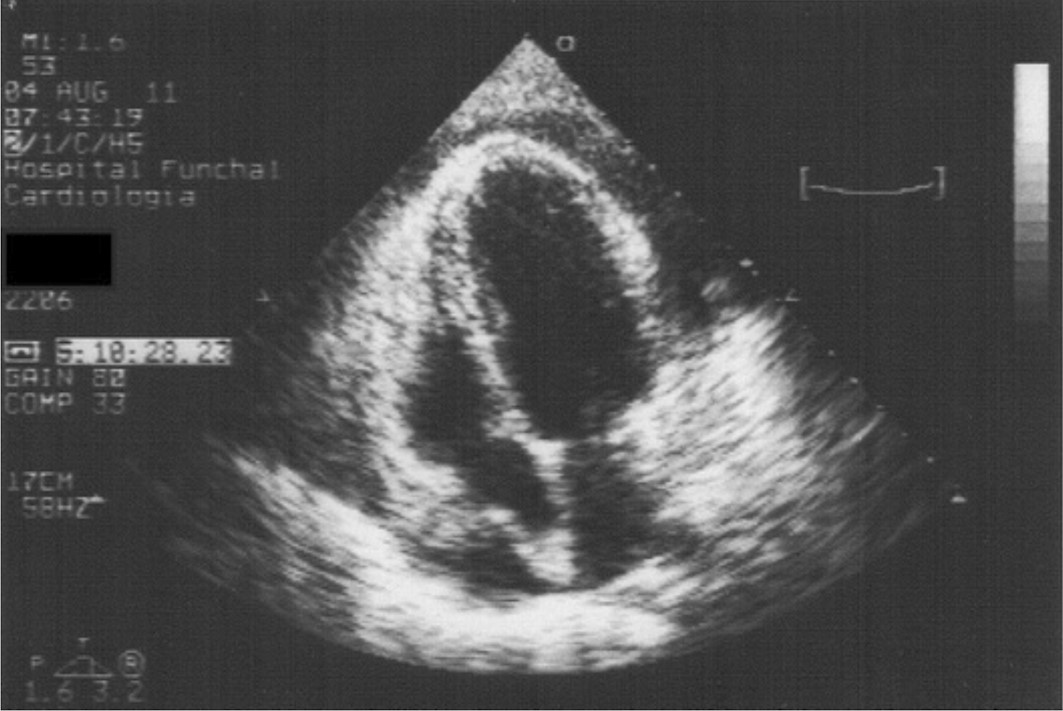 La hipótesis  formula que ETT  puede detectar una alta prevalencia de anomalías significativas (SA), en los pacientes con  cáncer o que reciben  tratamiento del cáncer, incluyendo una gran proporción de hallazgos que pueden ser pasados por alto por otras modalidades de imagen.
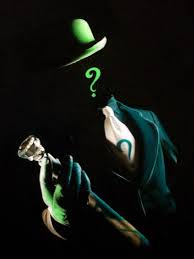 DOI:10.1111/j.1540-8175.2011
OBJETIVO
Dilatacion moderada o severa del ventriculo derecho o izquierdo
Hipertrofia/Aneurisma del VI
TFEVI < 40%
Algun trastorno de motilidad segmentaria
Disfuncion diastolica grado II –IV
Cualquier  gradiente en el tracto de salida del VI con o sin trastorno de motilidad anterior.
Reduccion de la FV derecha moderada a severa 
Presion estimada del VD mayor a 40%
Insuficiencia valvular moderada a severa, estenosis, prolapso o ruptura de cuerda tendinosa 
Vegetaciones 
Derrame pericardico moderado o severoTamponamiento cardiaco
DETERMINAR LA  PREVALENCIA DE ANOMALÍAS SIGNIFICATIVAS MEDIANTE  ECOCARDIOGRAMA TRANSTORACICA EN LOS PACIENTES CON CANCER O SOMETIDOS A TRATAMIENTO PARA CANCER
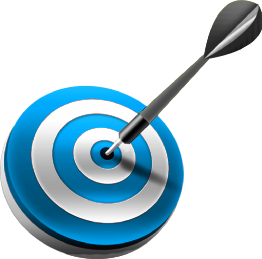 METODOLOGIA
DISEÑO DEL ESTUDIO
CENTRO ONCOLÓGICO UNIVERSIDAD DEL CENTRO DE TEXAS MD ANDERSON CÁNCER (MDACC), HOUSTON, EE.UU
DOI:10.1111/j.1540-8175.2011
METODOLOGIA
MUESTRA
GRUPO CARDIOVASCULAR
GRUPO DE CANCER
Indicación de ETT relacionada con  en el cáncer y sus terapias.
Indicación de ETT para evaluación de Enfermedad Cardiaca: sospecha o diagnostico conocido de enfermedad cardíaca estructural o funcional, diagnóstico cardiaco conocido o síntoma.
DOI:10.1111/j.1540-8175.2011
N engl j med 368;11 nejm.org march 14, 2013
METODOLOGIA
SELECCIÓN
DOI:10.1111/j.1540-8175.2011
Recolección de Datos
Los ETTs se ordenaron por código de acuerdo a La Clasificación Estadística Internacional de Enfermedades y Problemas Relacionados con la Salud 9na edición (CIE-9). Cada Código de indicación especifica tenia un número a través del cual fue computado.
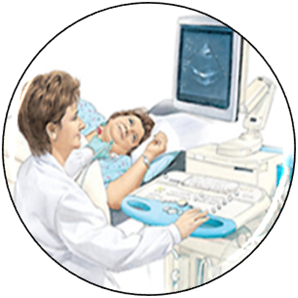 DOI:10.1111/j.1540-8175.2011
CLASIFICACIÓN  DE LOS ESTUDIOS
METODO DE DELPHI
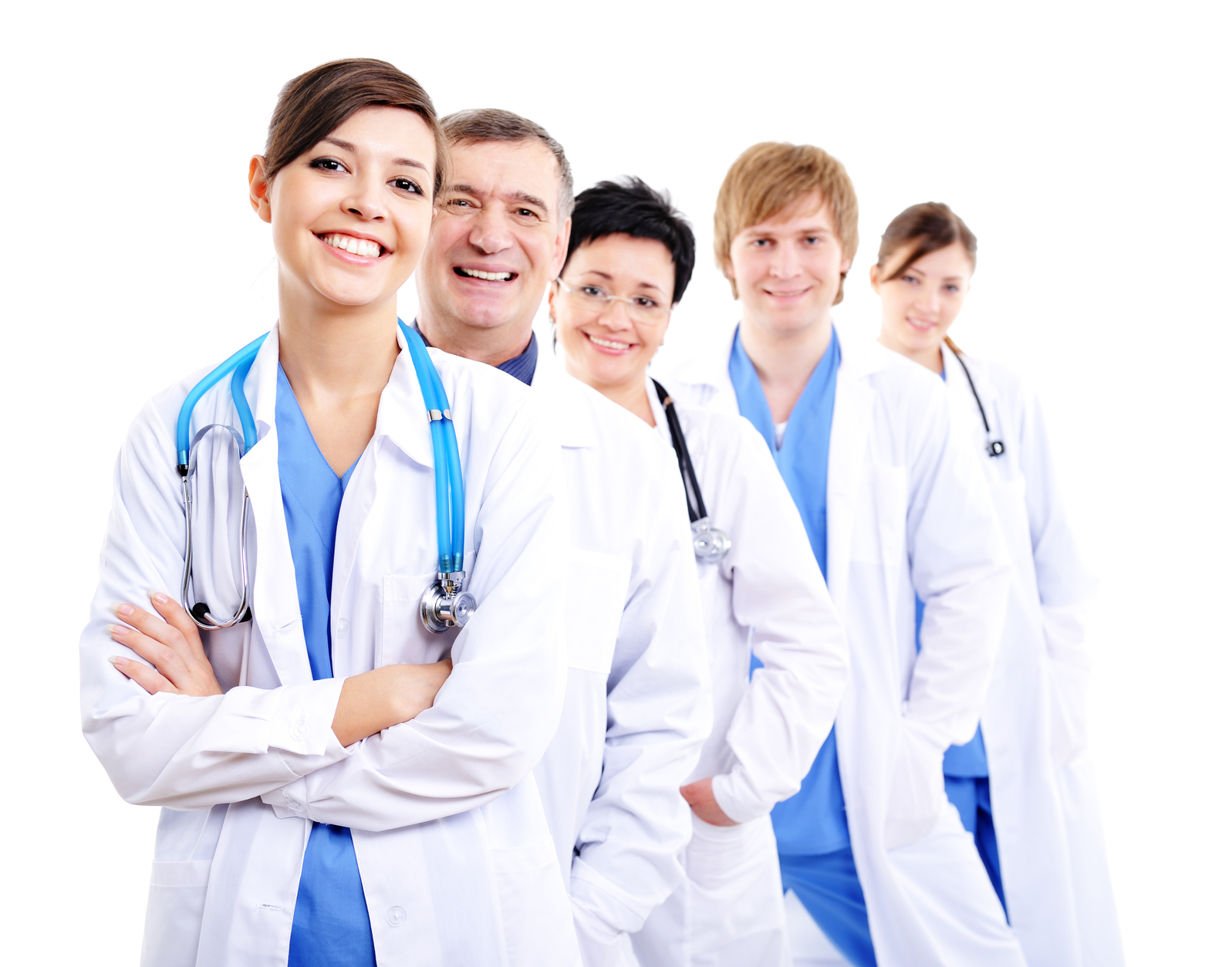 INFORMES DONDE NO HAY HALLAZGOS ANORMALES  (LA o SA)
NORMAL:
HALLAZGO FUERA DEL RANGO NORMAL, PERO QUE NO REQUIEREN INVESTIGACIÓN O TRATAMIENTO AÑADIDO.
MEDIANAMENTE ANORMAL (MA):
UN HALLAZGO QUE REQUERIA UNA MAYOR EVALUACION (CARDIOLOGO O IMÁGENES CARDIACAS).
SIGNIFICATIVAMENTE
ANORMAL  (SA)
DOI:10.1111/j.1540-8175.2011
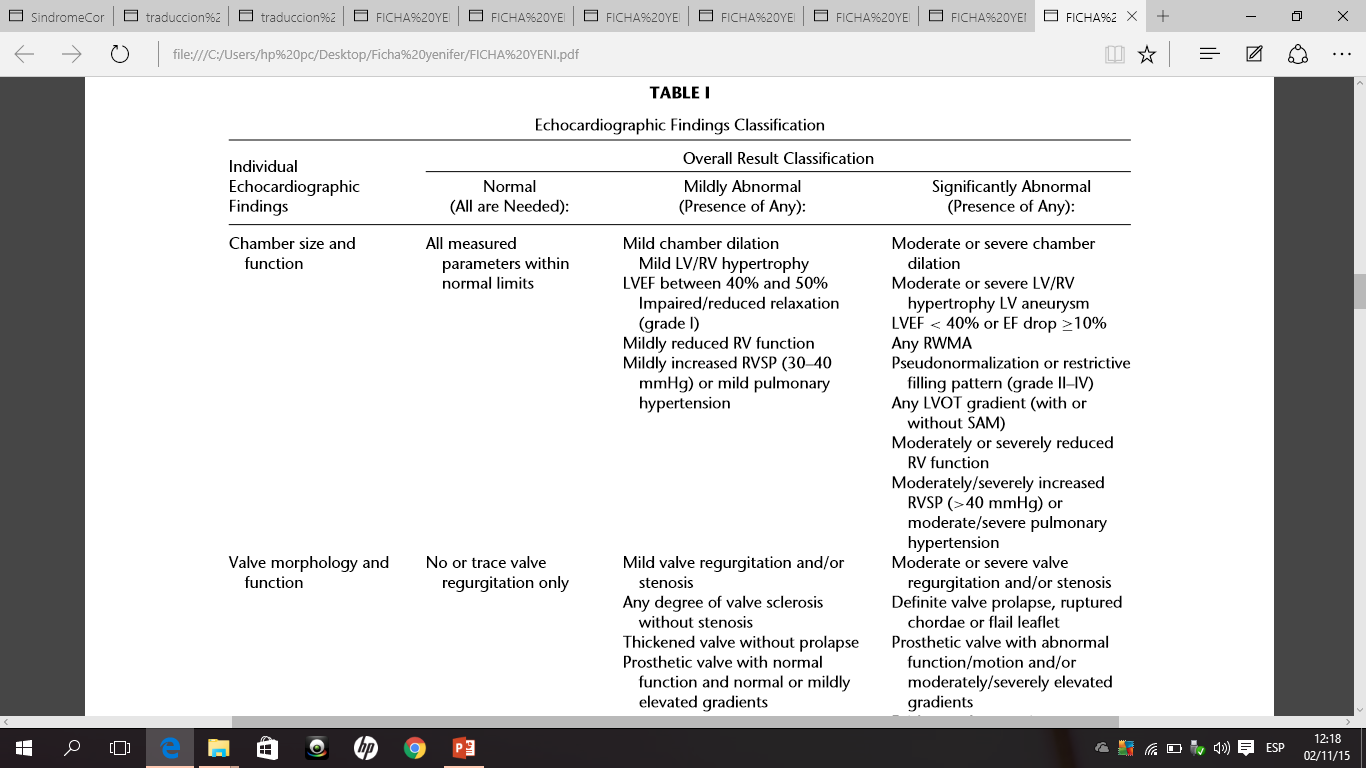 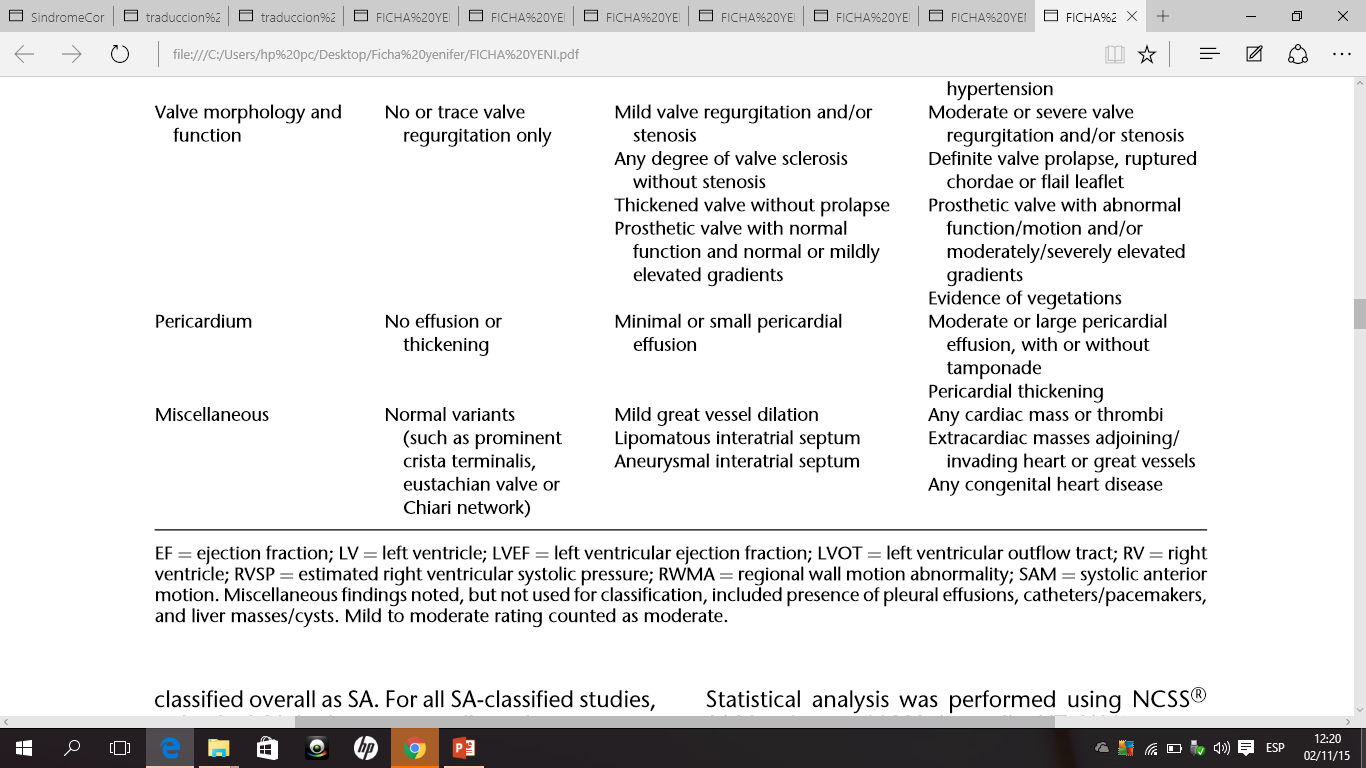 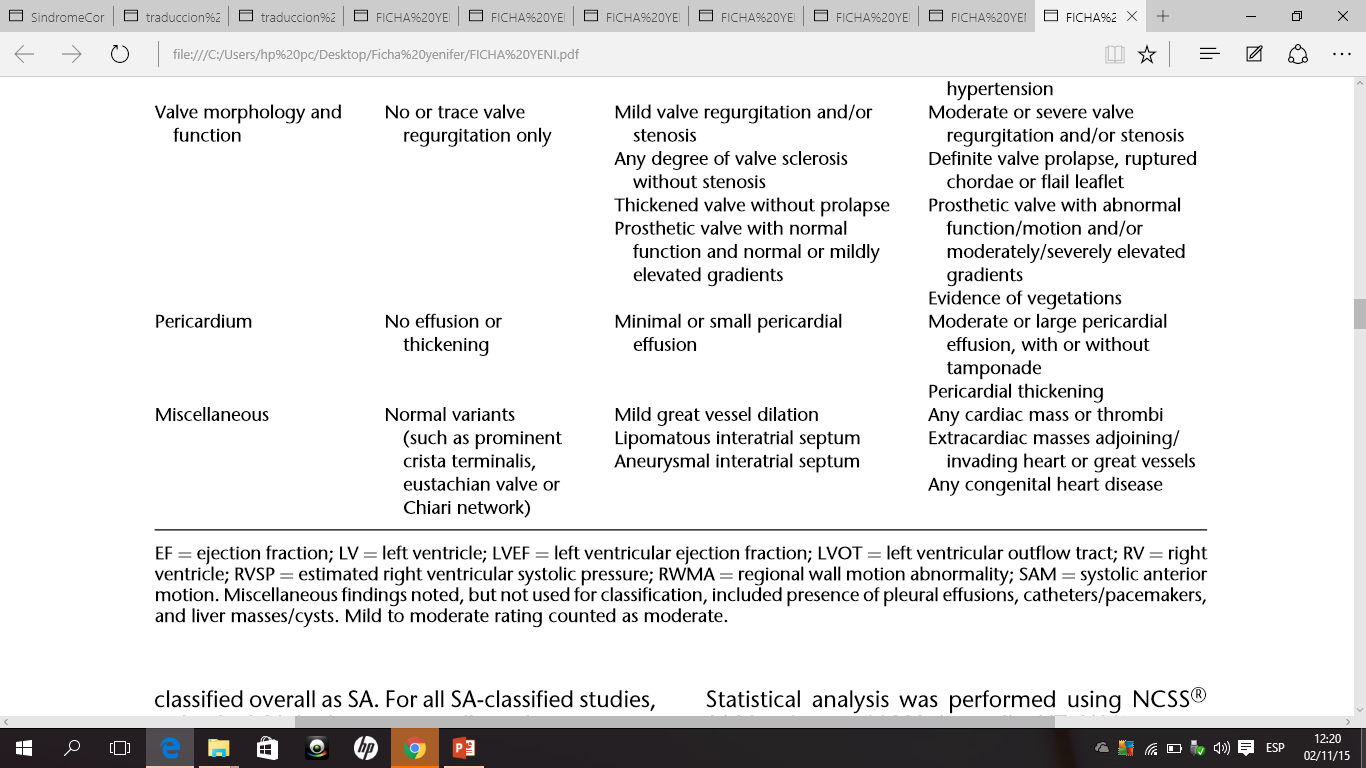 DOI:10.1111/j.1540-8175.2011
ANALISIS ESTADISTICO
NCSSR SOFTWARE DE 2000 ( NCSS , KAYSVILLE, UT , EE.UU. ) .
Se realizó un análisis estadístico descriptivo de códigos indicativos individuales  para cada grupo y se compararon mediante análisis de SHI-SQUARE y la PRUEBA EXACTA DE FISHER cuando todos los supuestos se cumplieron.
CV
CA
P significativa 
< 0.05
N 
MA
SA
N 
MA
SA
DOI:10.1111/j.1540-8175.2011
RESULTADOS
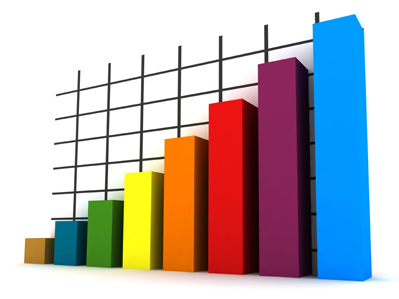 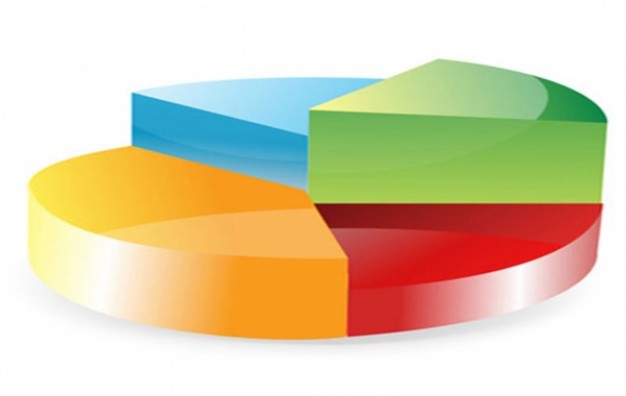 RESULTADOS
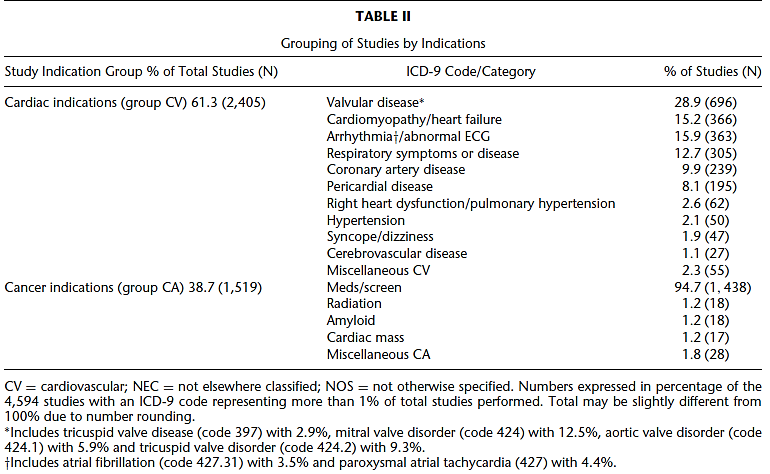 RESULTADOS
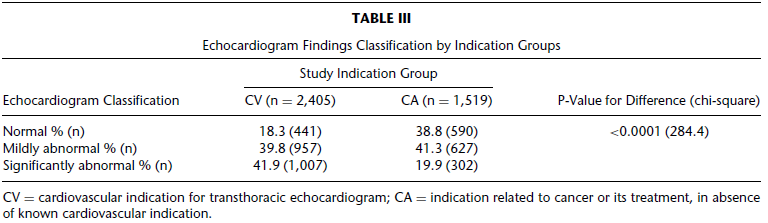 DOI:10.1111/j.1540-8175.2011
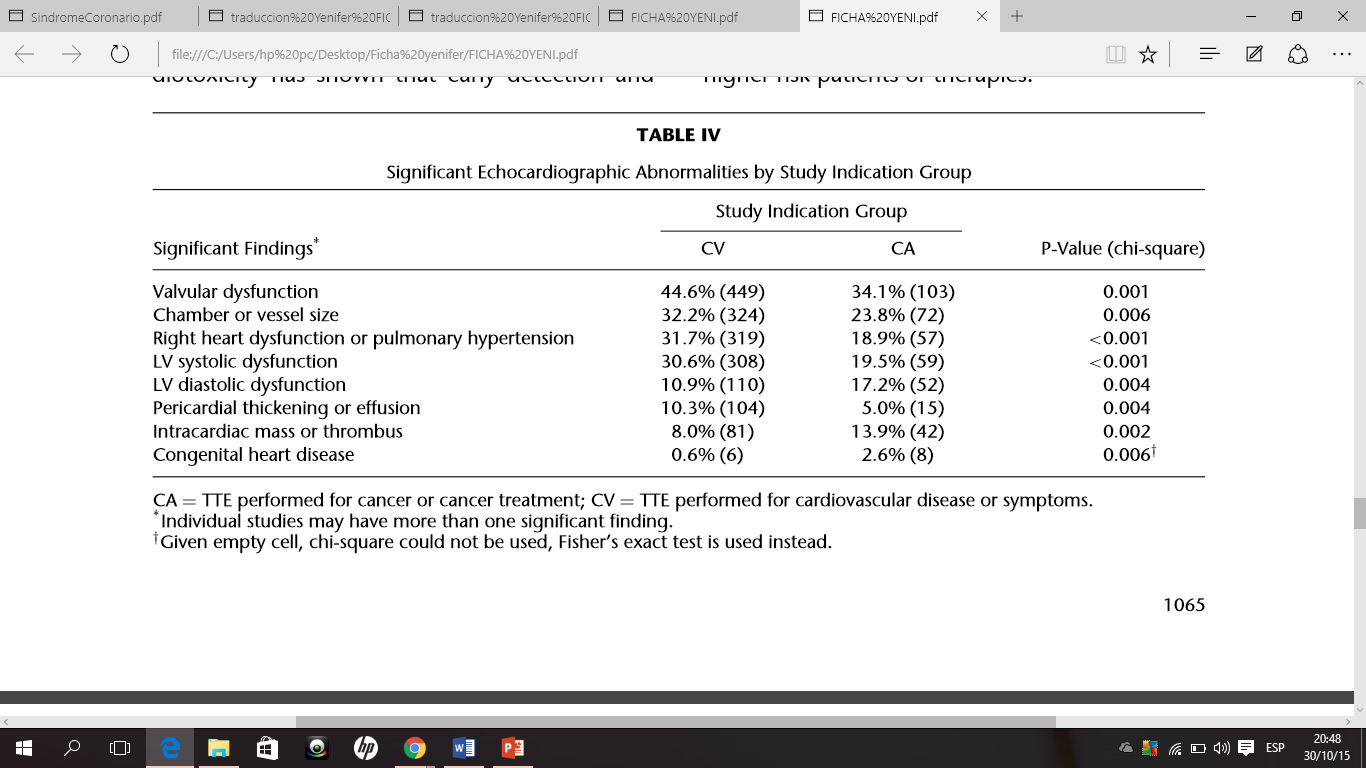 DOI:10.1111/j.1540-8175.2011
RESULTADOS
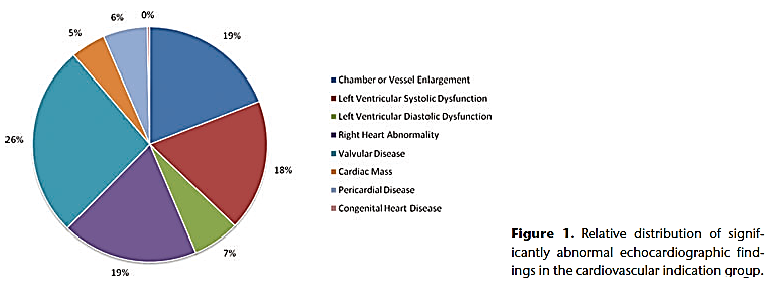 DOI:10.1111/j.1540-8175.2011
RESULTADOS
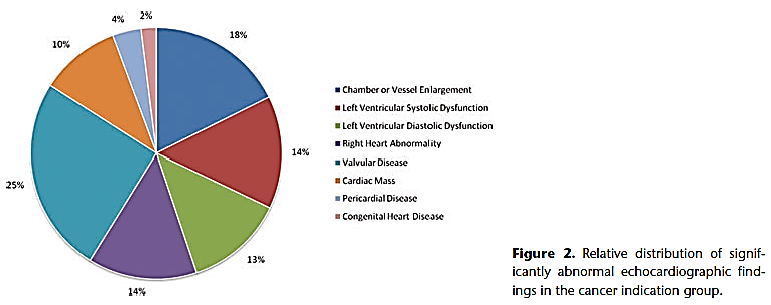 DOI:10.1111/j.1540-8175.2011
CONCLUSIONES
Alrededor de un tercio de los estudios fueron realizados  para indicaciones relacionadas con el tratamiento del cáncer (grupo CA), en lugar de enfermedad conocida del corazón.

Uno de cada cinco pacientes que tenían estudios de ETT para CA se encontró que tenían resultados  SA.

81,5% de los hallazgos SA en el grupo CA podría haberse perdido en el cribado con modalidades distintas de TTE

Alrededor de un tercio de los estudios fueron realizados  para indicaciones relacionadas con el tratamiento del cáncer (grupo CA), en lugar de enfermedad conocida del corazón.
DOI:10.1111/j.1540-8175.2011
GRACIAS..!!!